Correct location of throwing rubbish
AP
Feb,2021
Objective
This PowerPoint guided you that where is the correct location for wooden package and large rubbish.
The Garbage station is located near Y Block, P podium
Trolley can lend from Pai, Henrietta or Lam Two
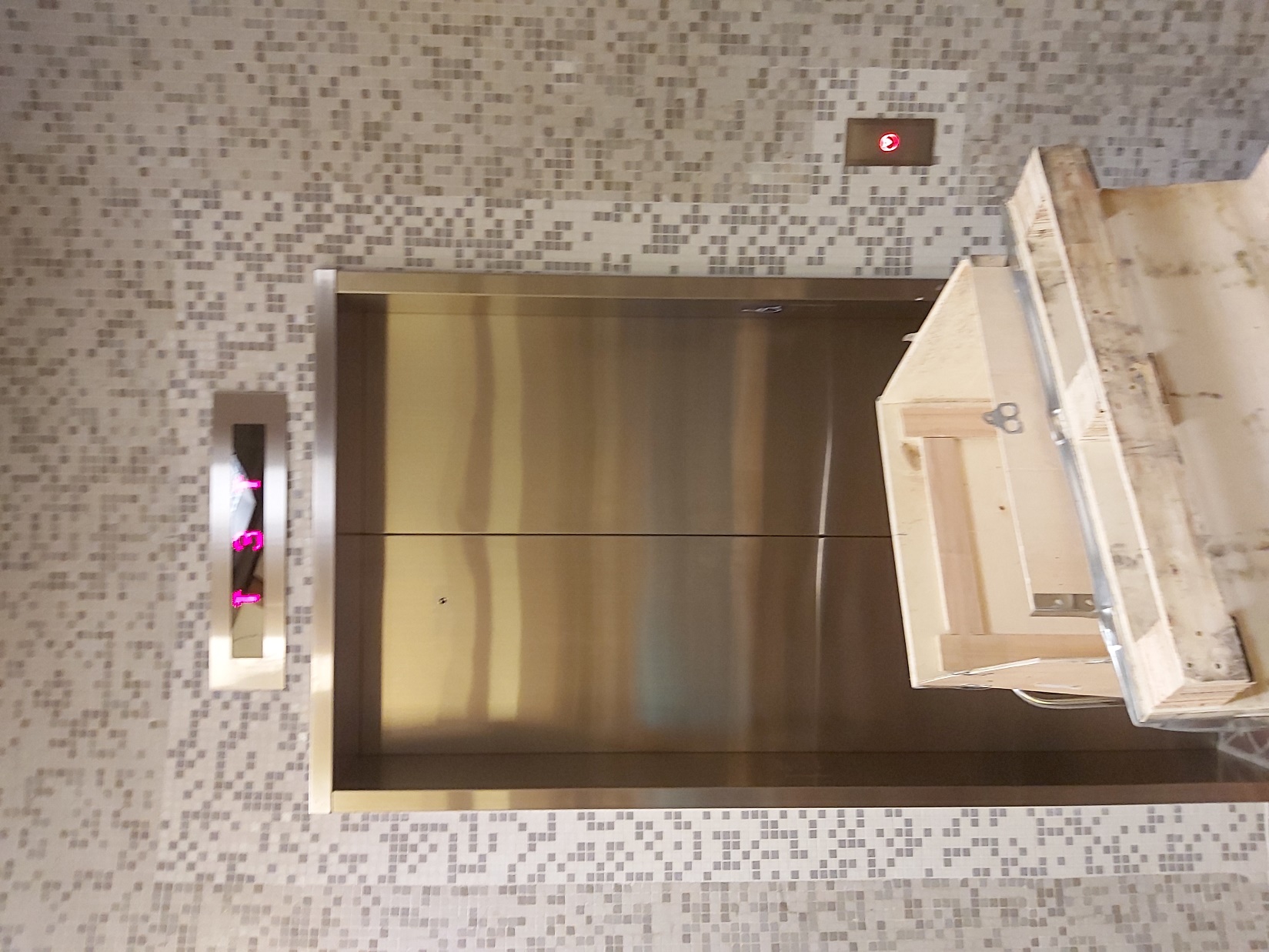 Go to core F
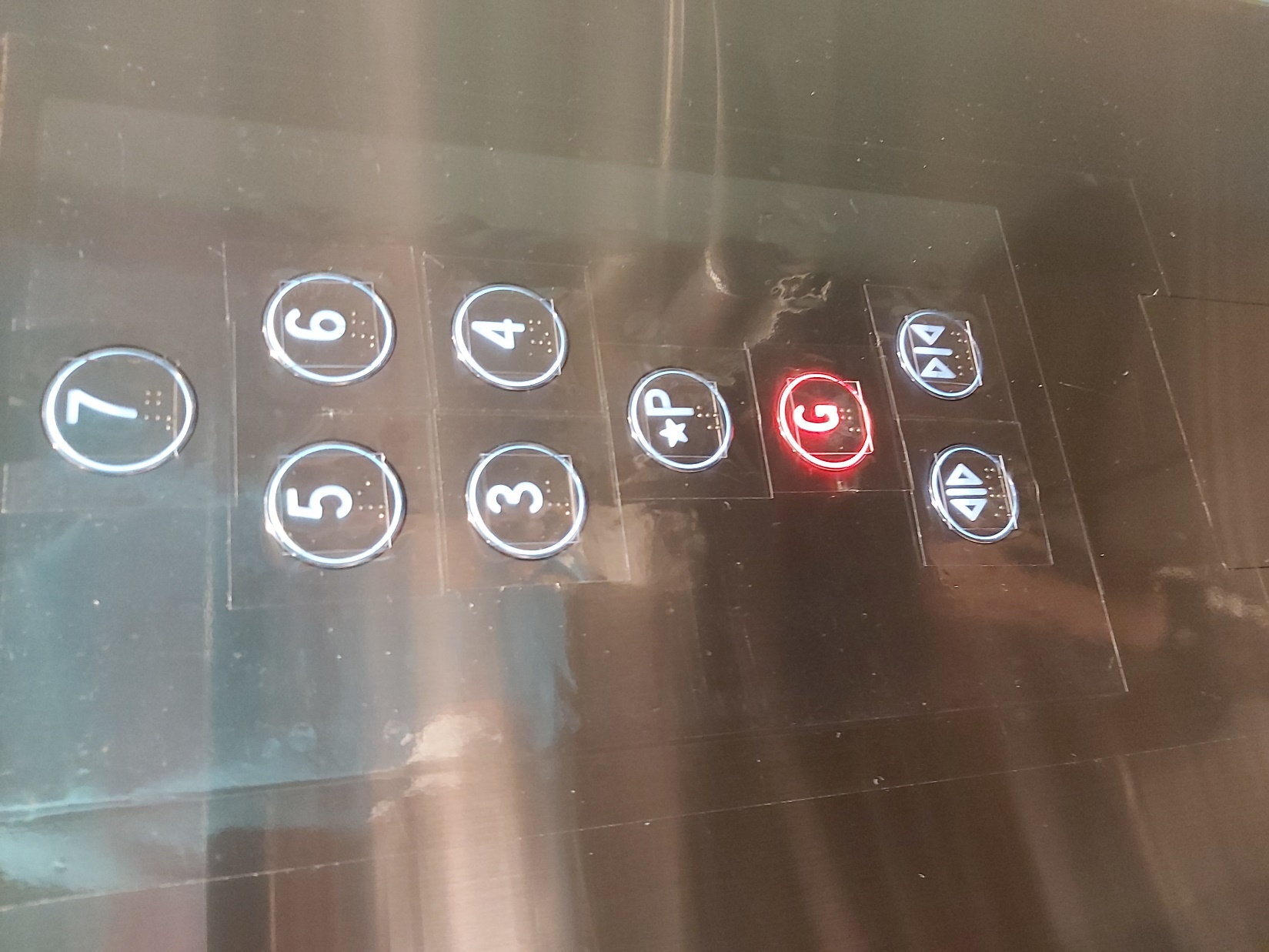 Go down to the ground floor
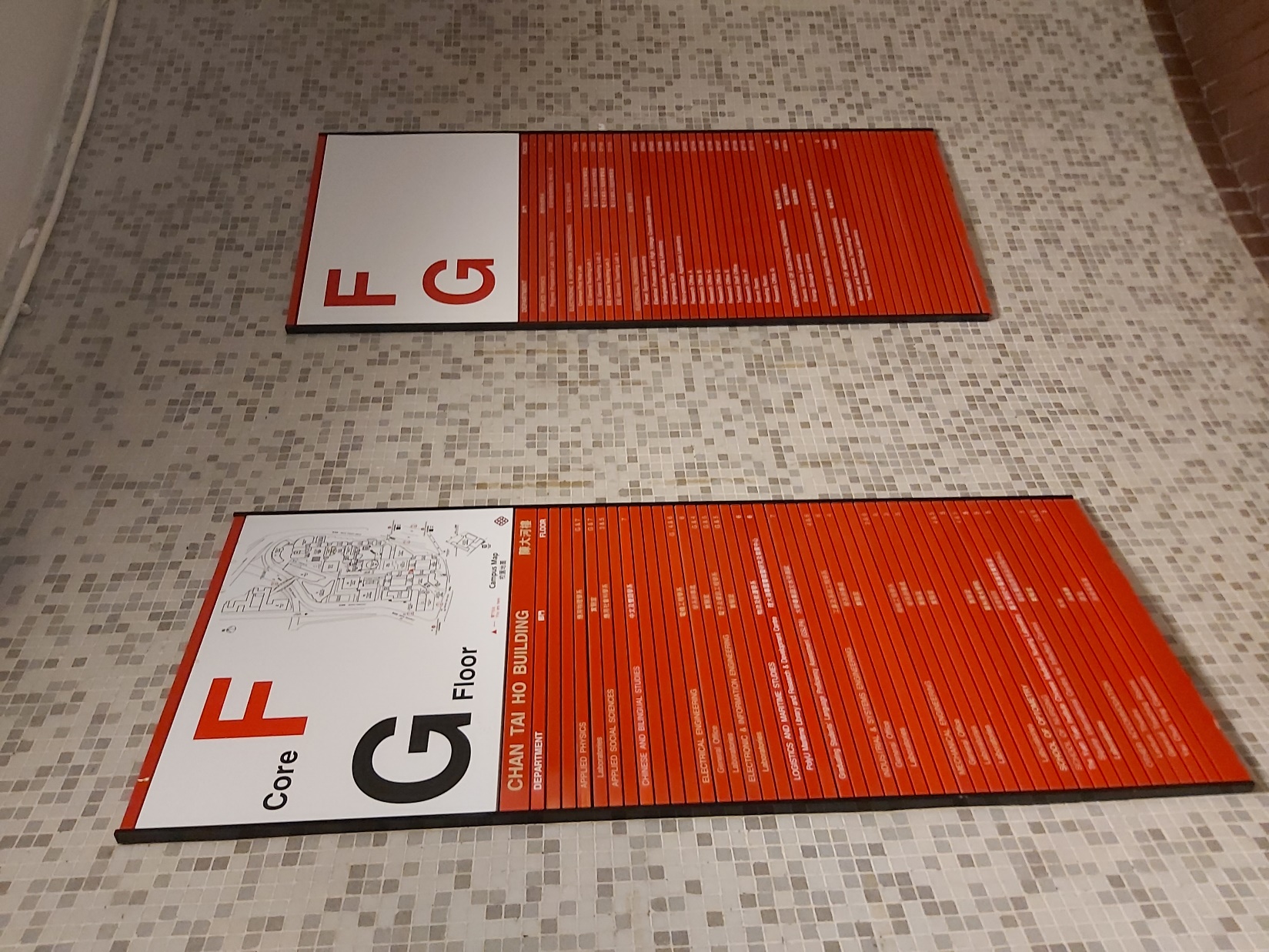 Exit the elevator
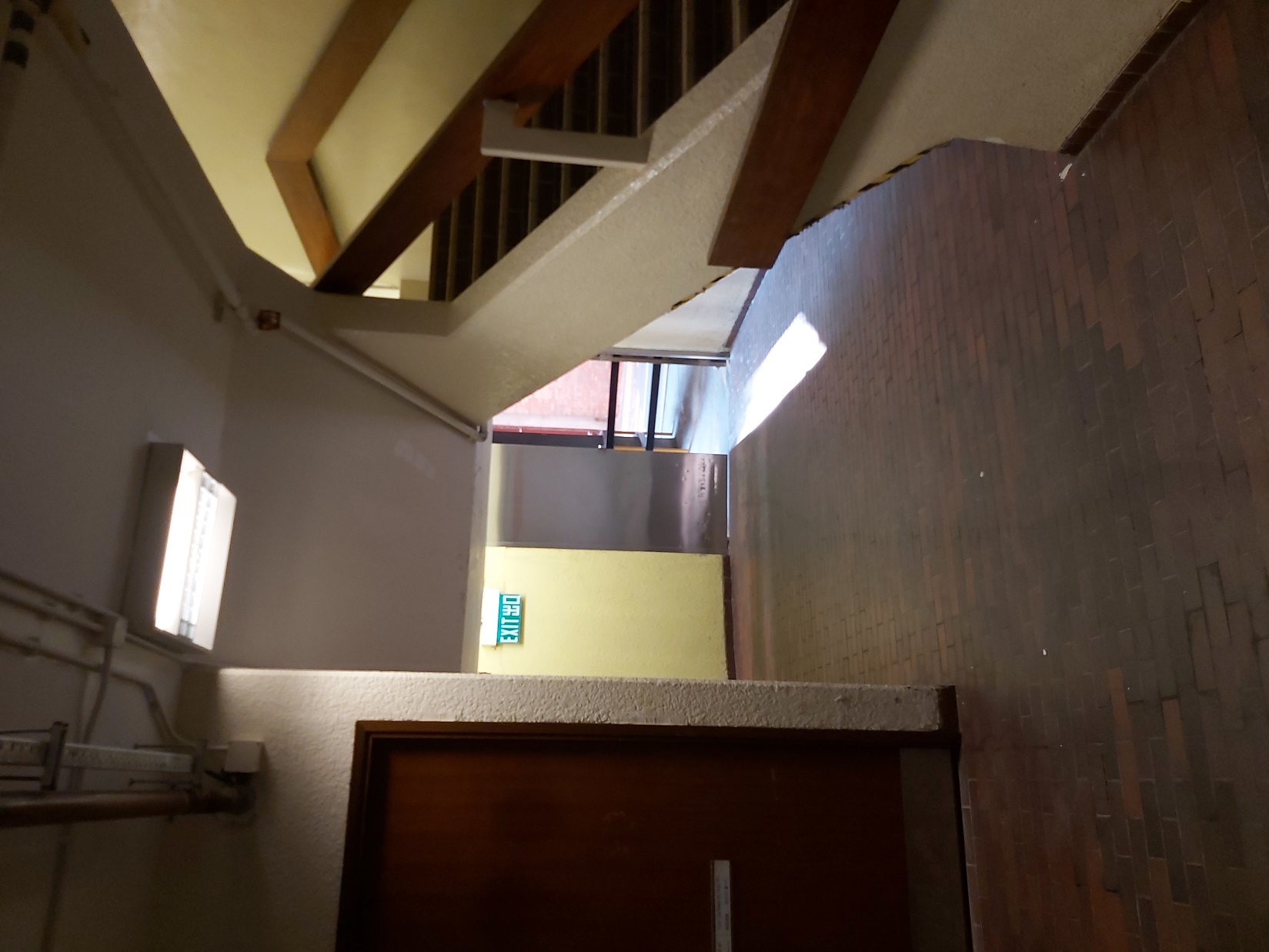 Go to the exit and right turn
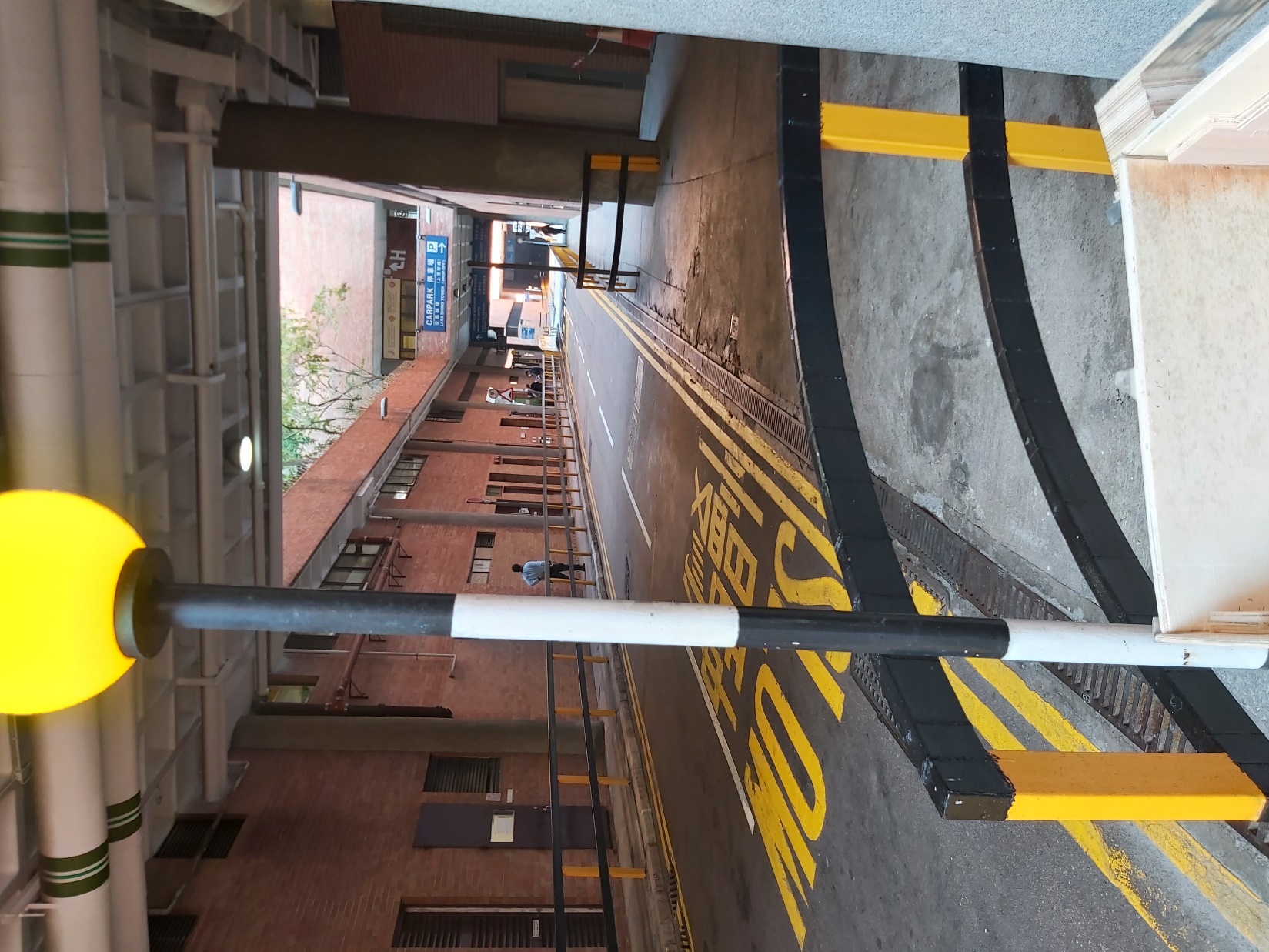 Go straight ahead
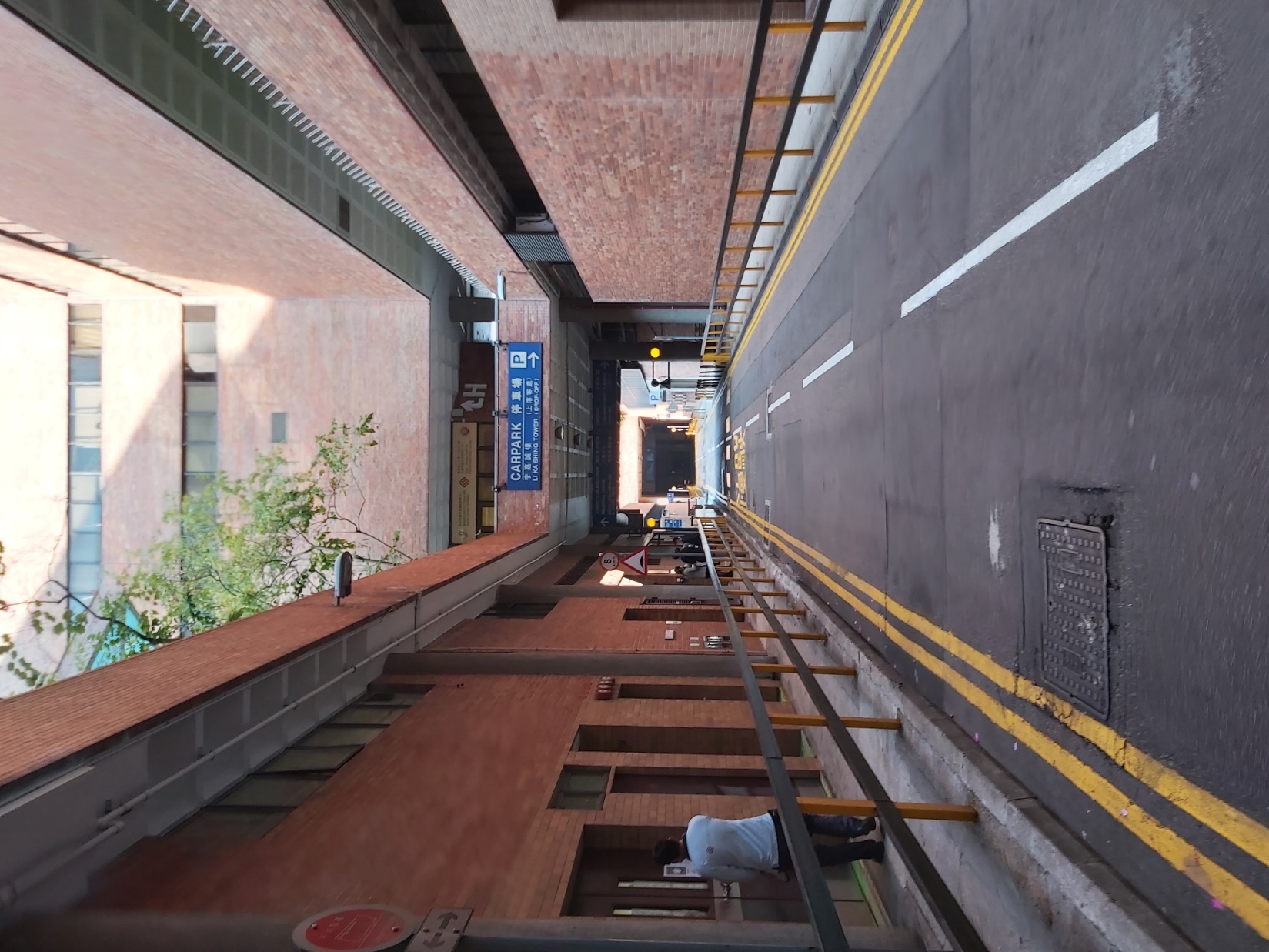 Go straight ahead
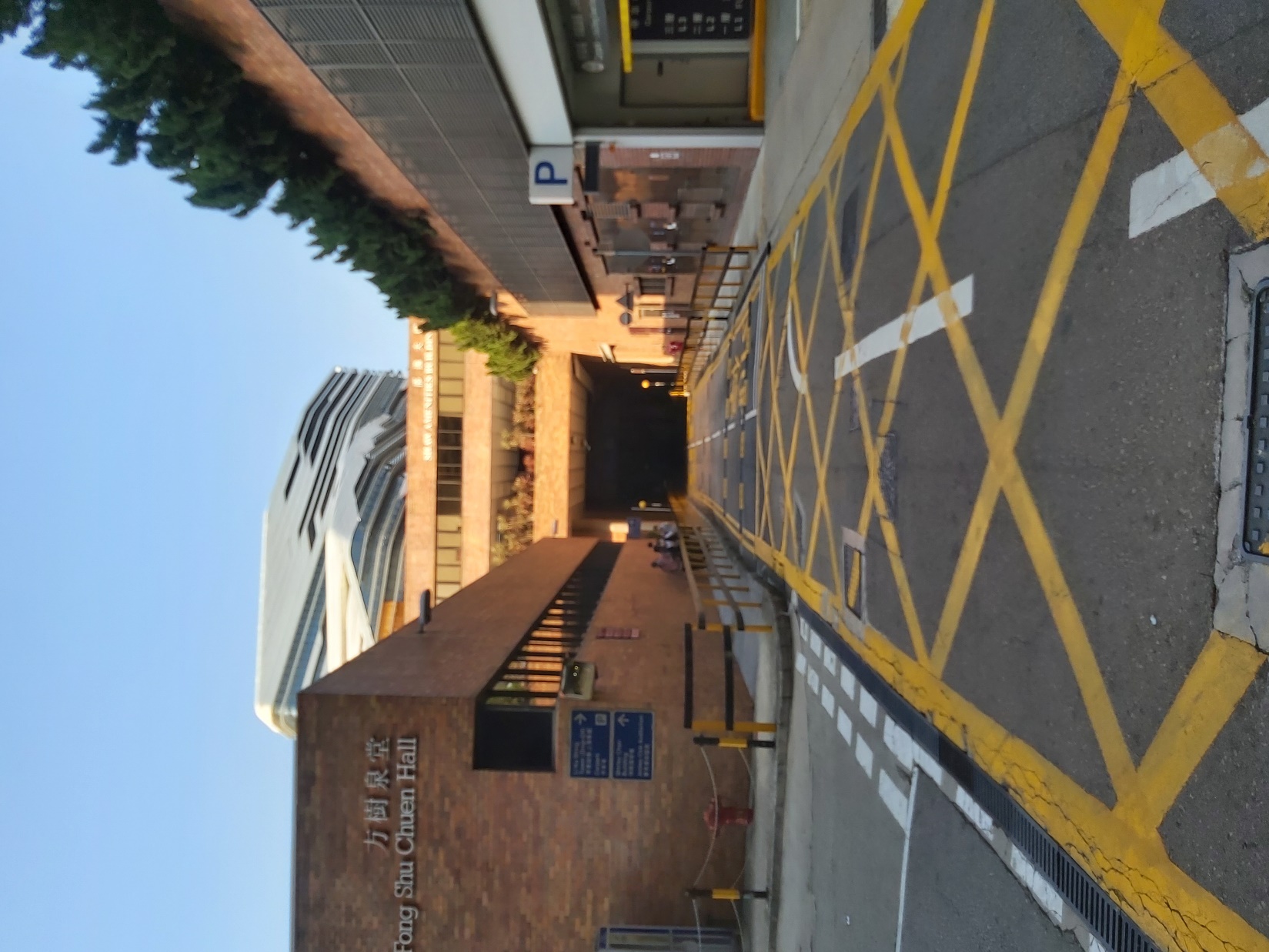 Go straight
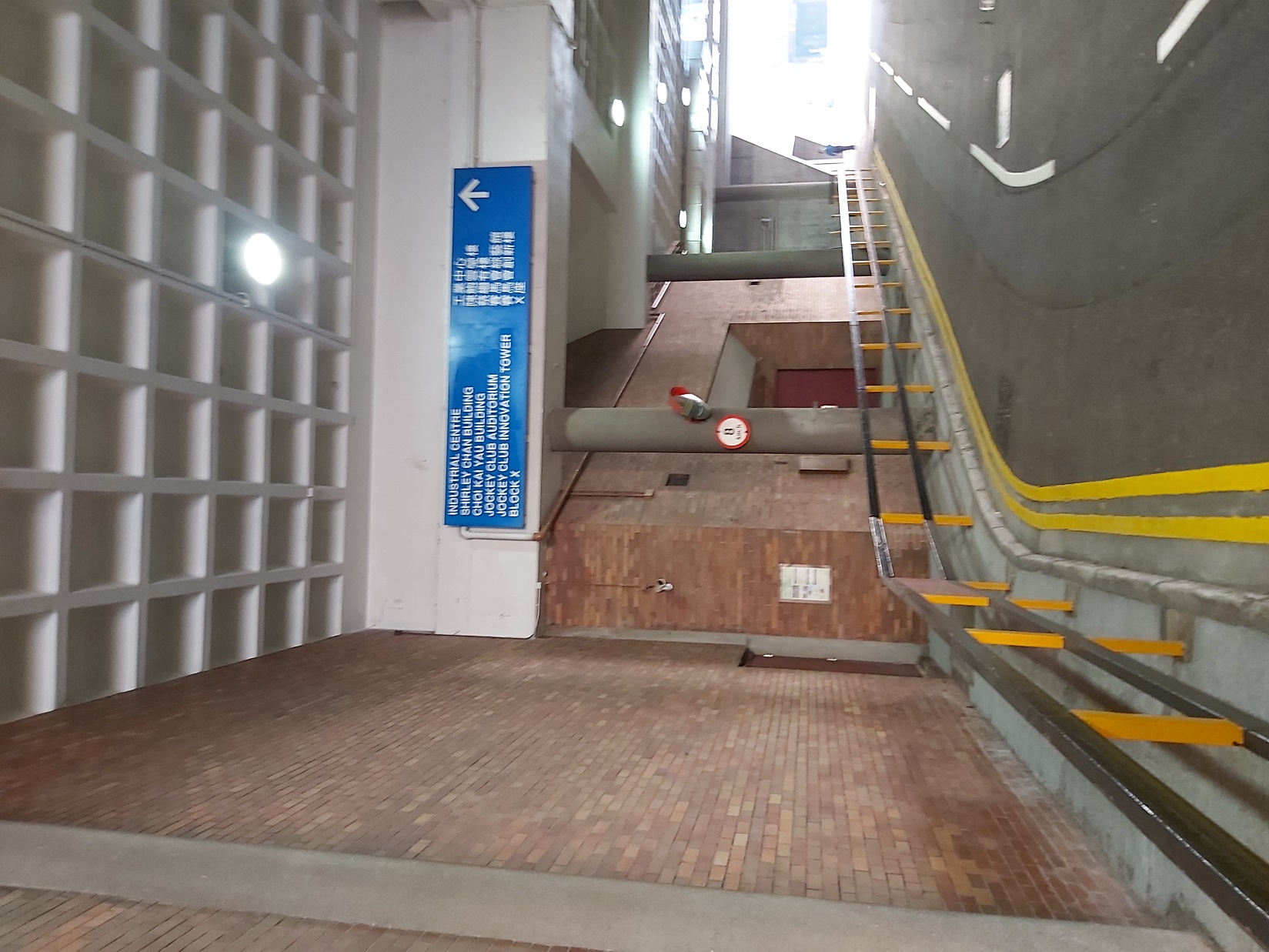 Go straight ahead
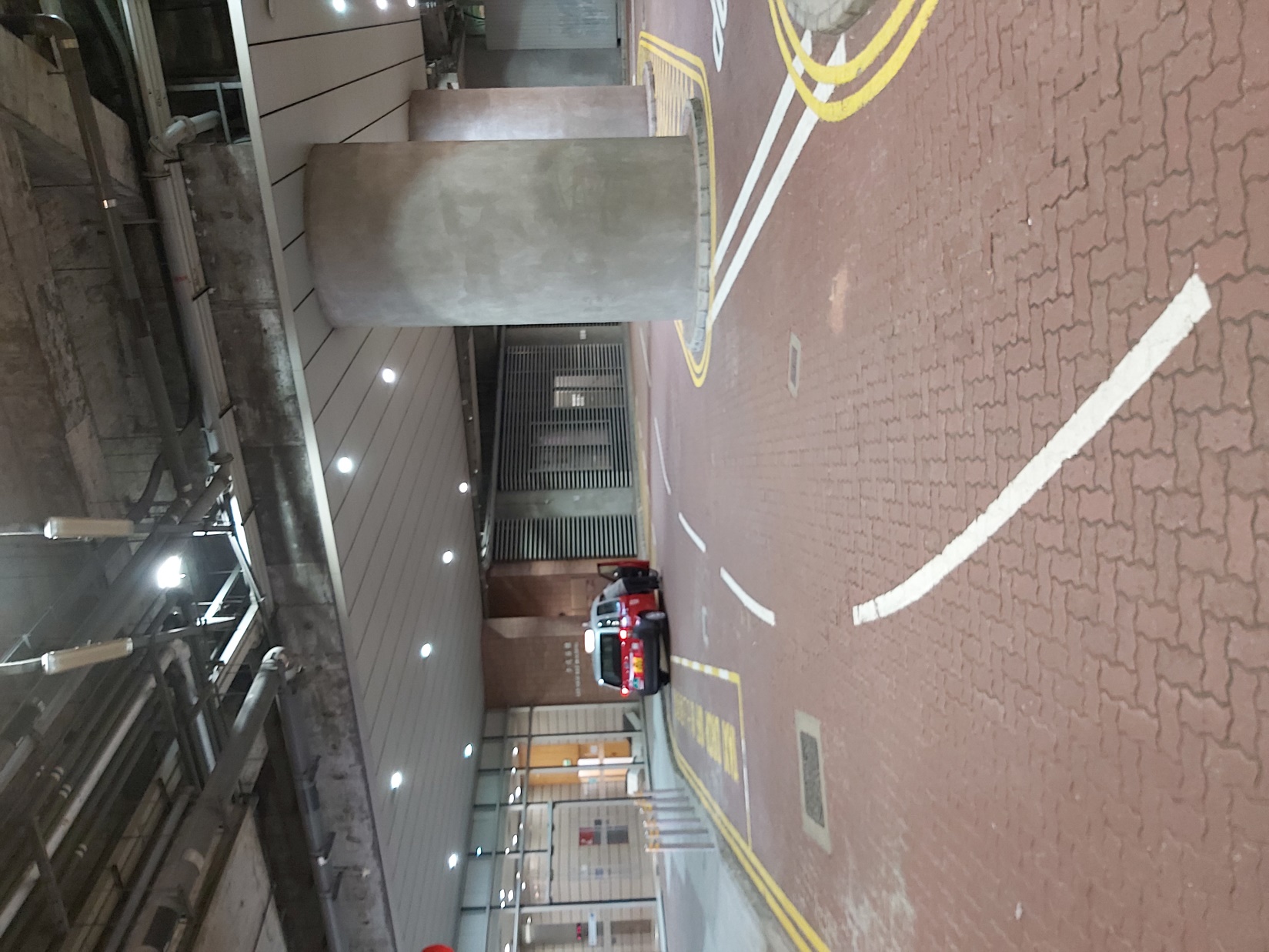 Go straight ahead
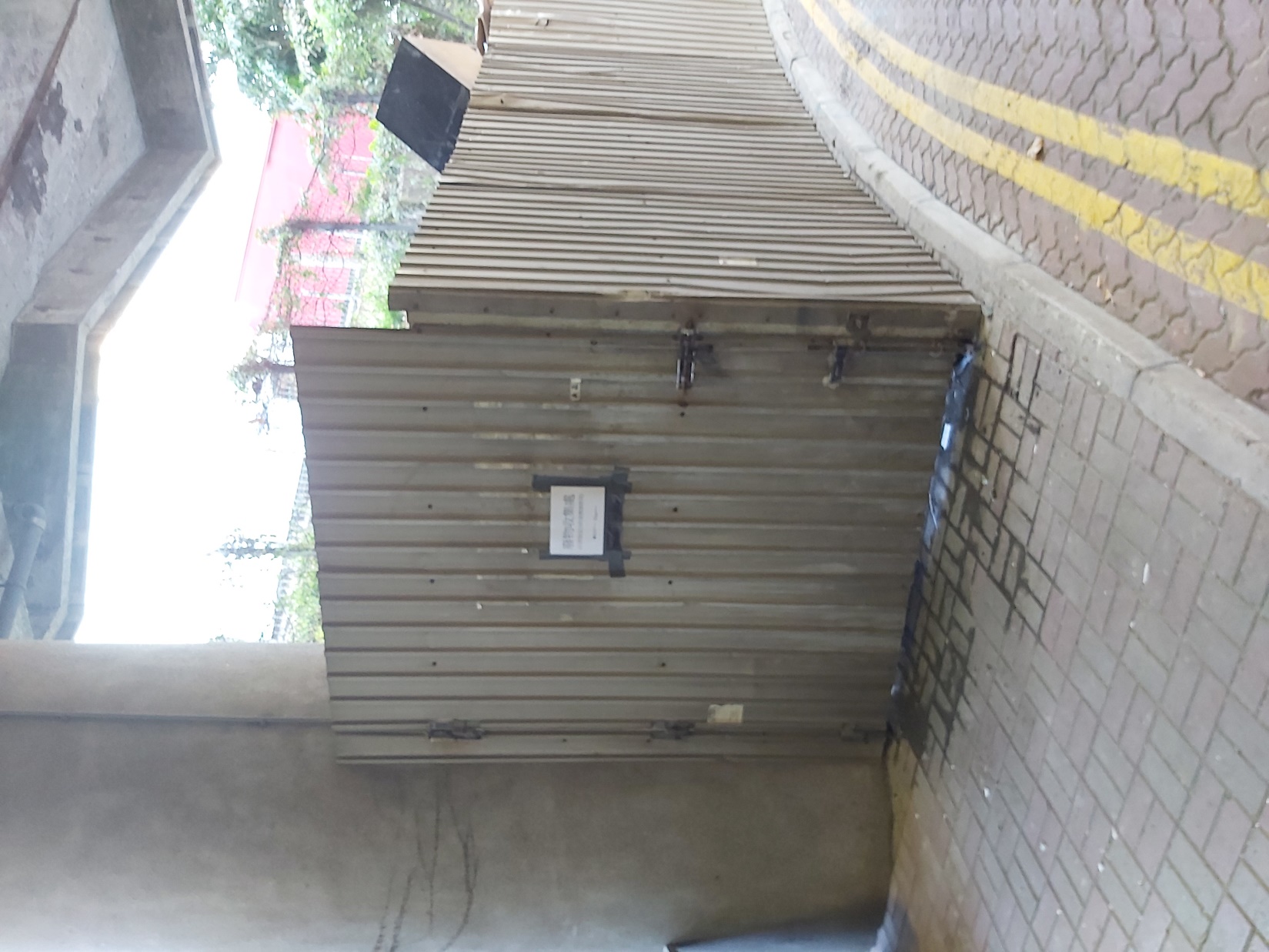 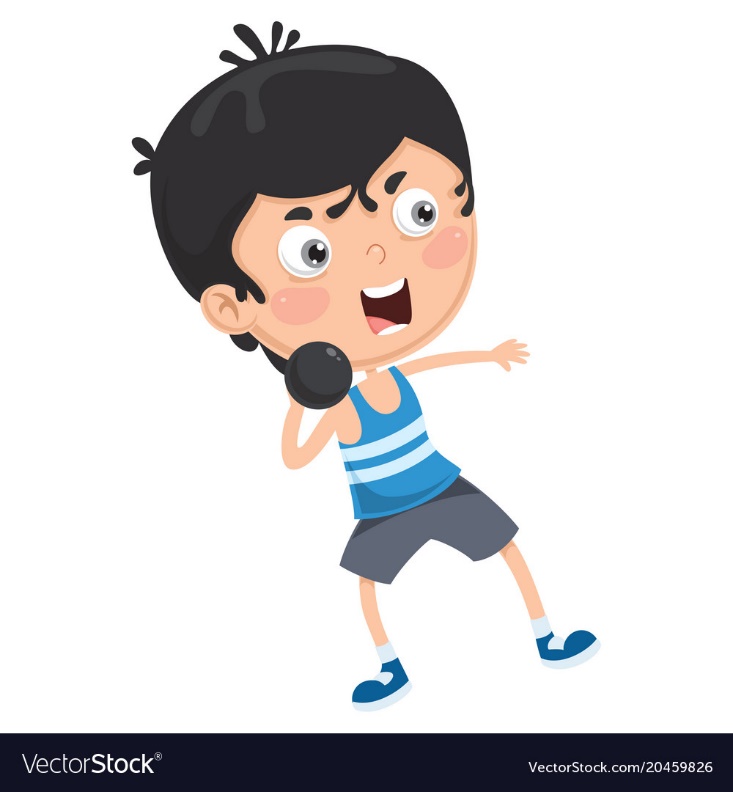 Near Y core, P podium
Put the rubbish inside this room
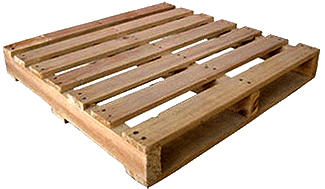